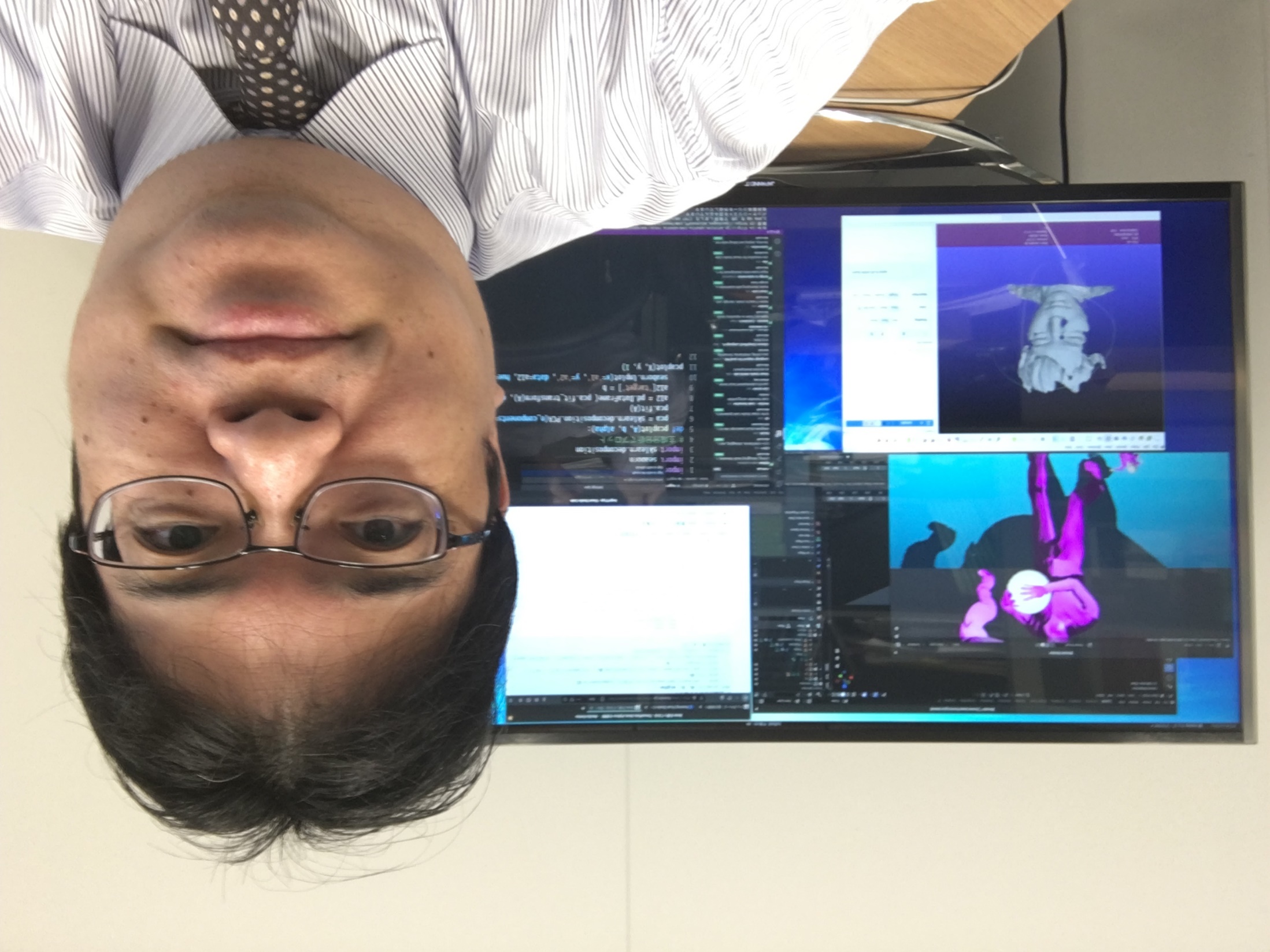 dd-5. 貸出記録のテーブル
リレーショナルデータベースの基本（短縮版）（全７回）
基本を把握したい人へ
https://www.kkaneko.jp/data/dd/index.html
金子邦彦
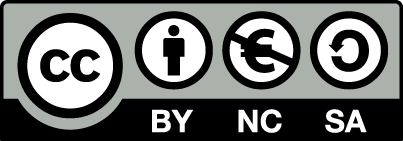 1
第５回のアウトライン
次のことについて，Paiza.IO を用いた演習
SQL によるテーブル定義
SQL によるレコードの挿入
SQL による問い合わせ（クエリ）の例
2
作成するテーブル
図書 (book) は，次の３冊とする
	赤，青，緑
貸出者(who)，貸出か返却か(what)，日時(at)を記録する
テーブル名: tosyo
at には，プログラム
実行日時を記録する
3
テーブル定義のSQL
CREATE TABLE tosyo (
    book TEXT,
    who TEXT,
    what TEXT,
    at DATETIME);
赤，青，本
貸出者
貸出，返却
日時
4
新しいレコードの挿入
テーブル名: products
INSERT INTO products VALUES(4, 'apple', 150);
テーブル名
値の並び．半角のカンマ「,」で区切る
※　文字列は半角の「'」で囲む
5
実習
① ウェブブラウザを起動する

② 次の URL を開く
	https://paiza.io/

③ もし，表示が英語になっていたら，日本語に切り替える
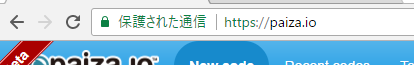 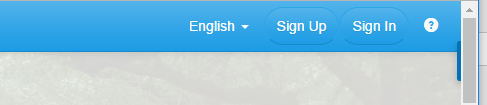 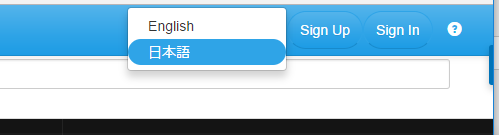 6
④ 「コード作成を試してみる」をクリック




⑤ 「MySQL」を選ぶ（左上のボタンをクリックするとproductsが出る）
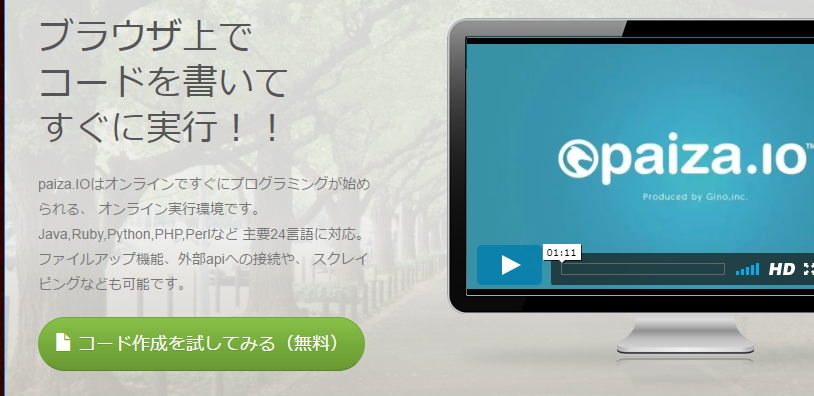 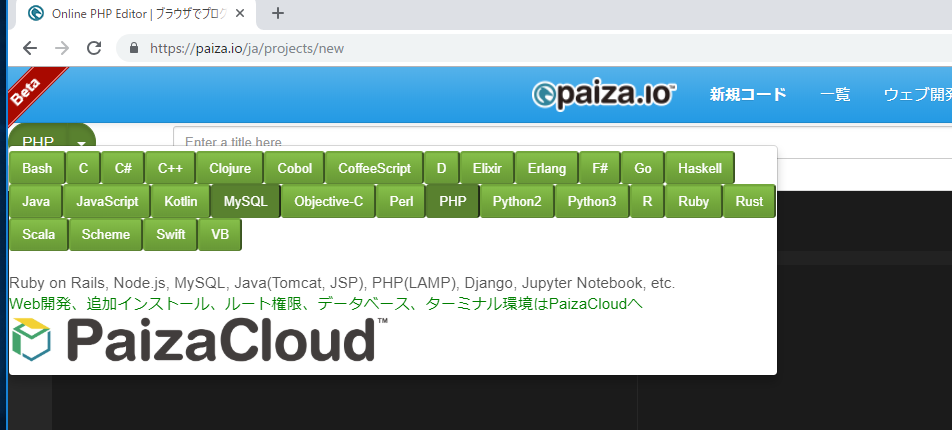 7
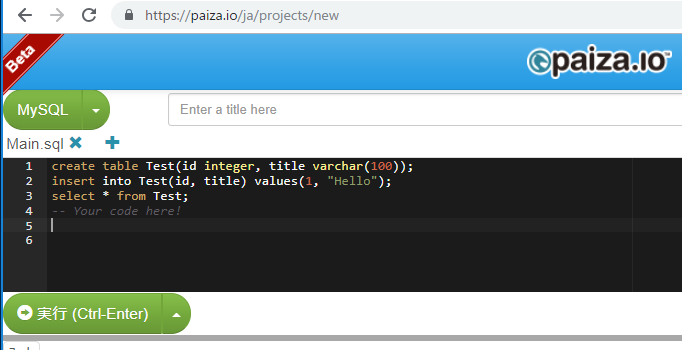 プログラムの
編集画面
プログラムを
書き換えること
ができる
実行ボタン
8
編集画面を確認する．
すでに，SQL が入っているが，使わないので消す．
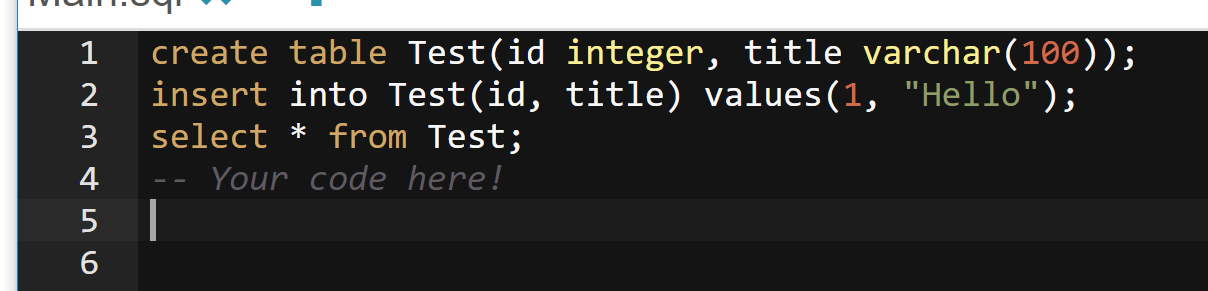 9
テーブル定義 tosyo
1から6行目に，次の SQL を書いて，「実行」を
クリック．エラーメッセージが出ないことを確認．
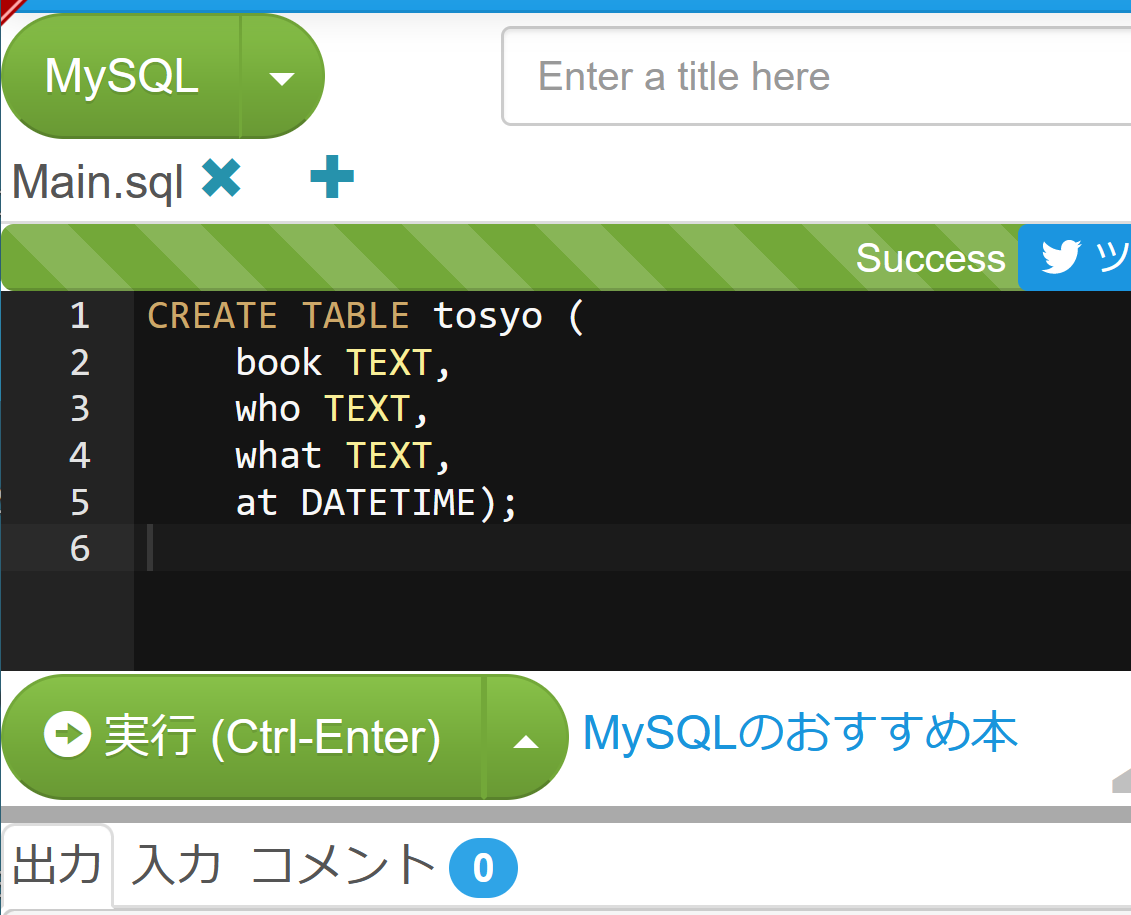 CREATE TABLE tosyo (
    book TEXT,
    who TEXT,
    what TEXT,
    at DATETIME);
10
テーブルへのレコードの挿入と確認
6から 10行目に，次の SQL を書き加えて，「実行」を
クリック．結果を確認
INSERT INTO tosyo VALUES('赤', 'XX', '貸出', now());
INSERT INTO tosyo VALUES('赤', 'XX', '返却', now());
INSERT INTO tosyo VALUES('青', 'YY', '貸出', now());
INSERT INTO tosyo VALUES('緑', 'ZZ', '貸出', now());
SELECT * FROM tosyo;
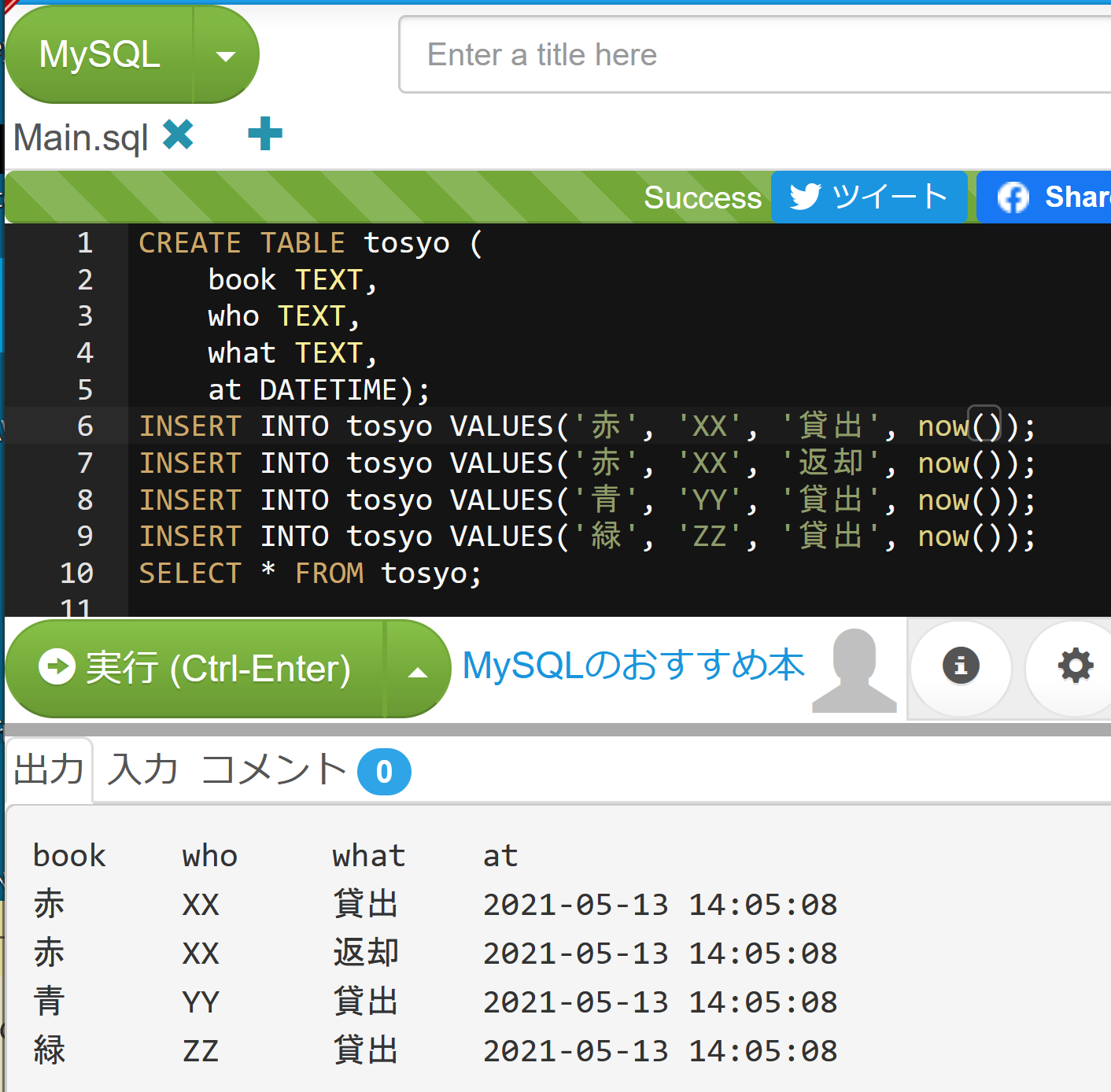 now() は MySQL の機能で
現在日時の取得
（９時間遅れの世界標準時が取得
　されることもある）
11
貸し出し記録の集計・集約
11, 12行目に，次の SQL を書き加えて，「実行」を
クリック．結果を確認
SELECT  who, COUNT(*) FROM tosyo GROUP BY who;
SELECT COUNT(*) FROM tosyo WHERE what='貸出';
誰が何回貸出，返却したか
SELECT  who, COUNT(*) FROM tosyo GROUP BY who;



貸出の回数は全部で何回か
SELECT COUNT(*) FROM tosyo WHERE what='貸出';
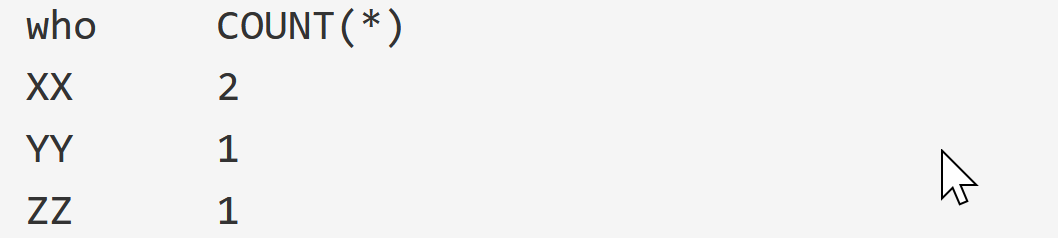 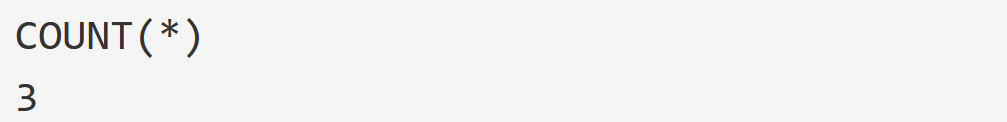 12
ここで使用した SQL
テーブル定義
	CREATE TABLE ...
問い合わせ
	SELECT ... FROM ...
	SELECT ... FROM ... WHERE ...
レコードの挿入
	INSERT INTO ...
13